Introduction to the kinetic energy spectrum analysis in FV3
Xi Chen and the FV3 team
2017-7-19
What is the kinetic energy spectrum?
KE200 spectrum analysis is inspired by observations
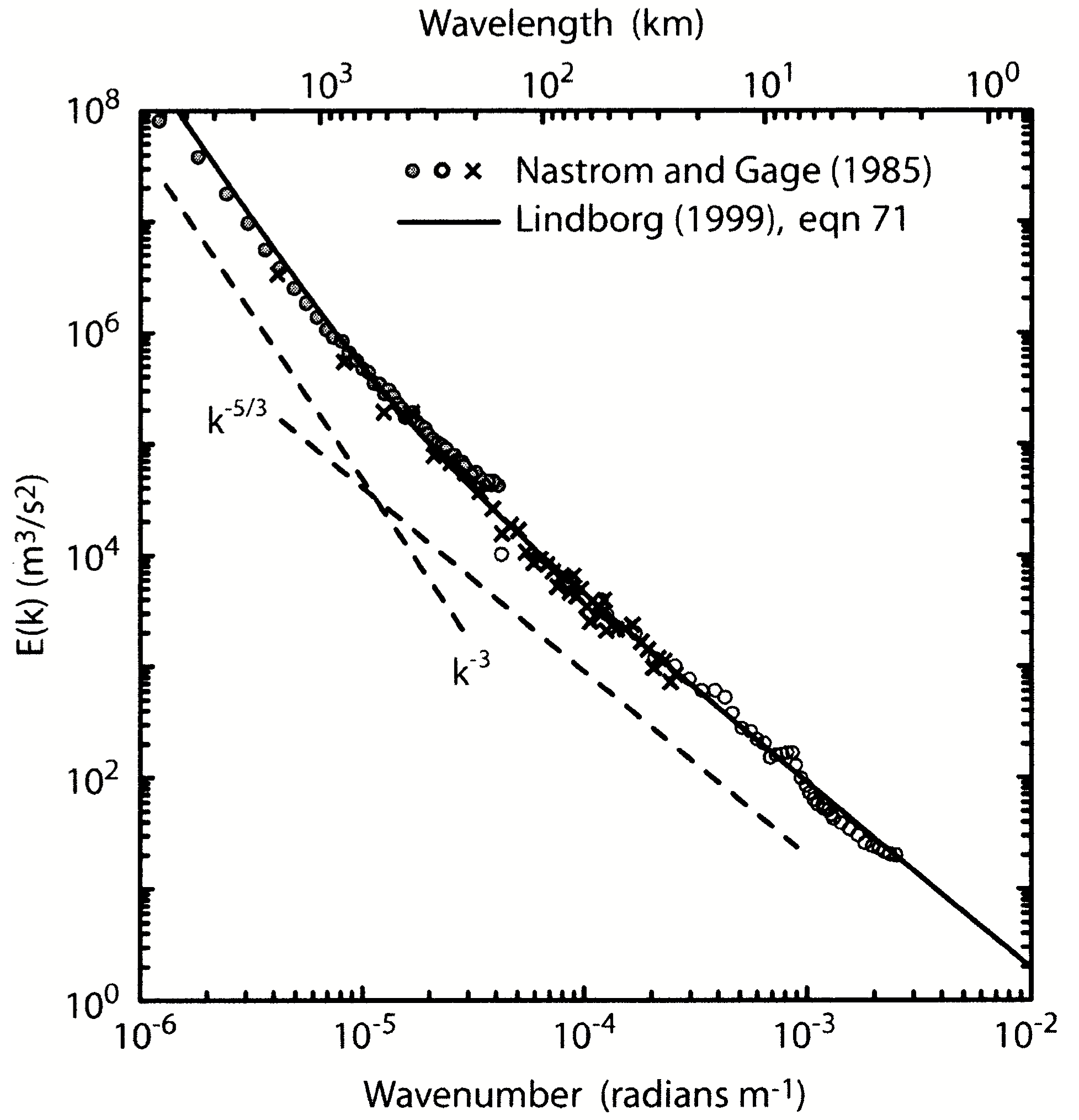 Observations
Nastrom and Gage (1985) - Global Atmospheric Sampling Program (GASP) dataset
Lindborg (1999) - Measurement of Ozone and Water Vapor by Airbus In-Service Aircraft (MOZAIC) aircraft observations

Model calculation
Computes vector spherical harmonic analysis of vector fields.
For example, NCL’s vhaeC() function
Large scale - k-3, Mesoscale - k-5/3
KE200 spectrum is the fingerprint of the dyn-core
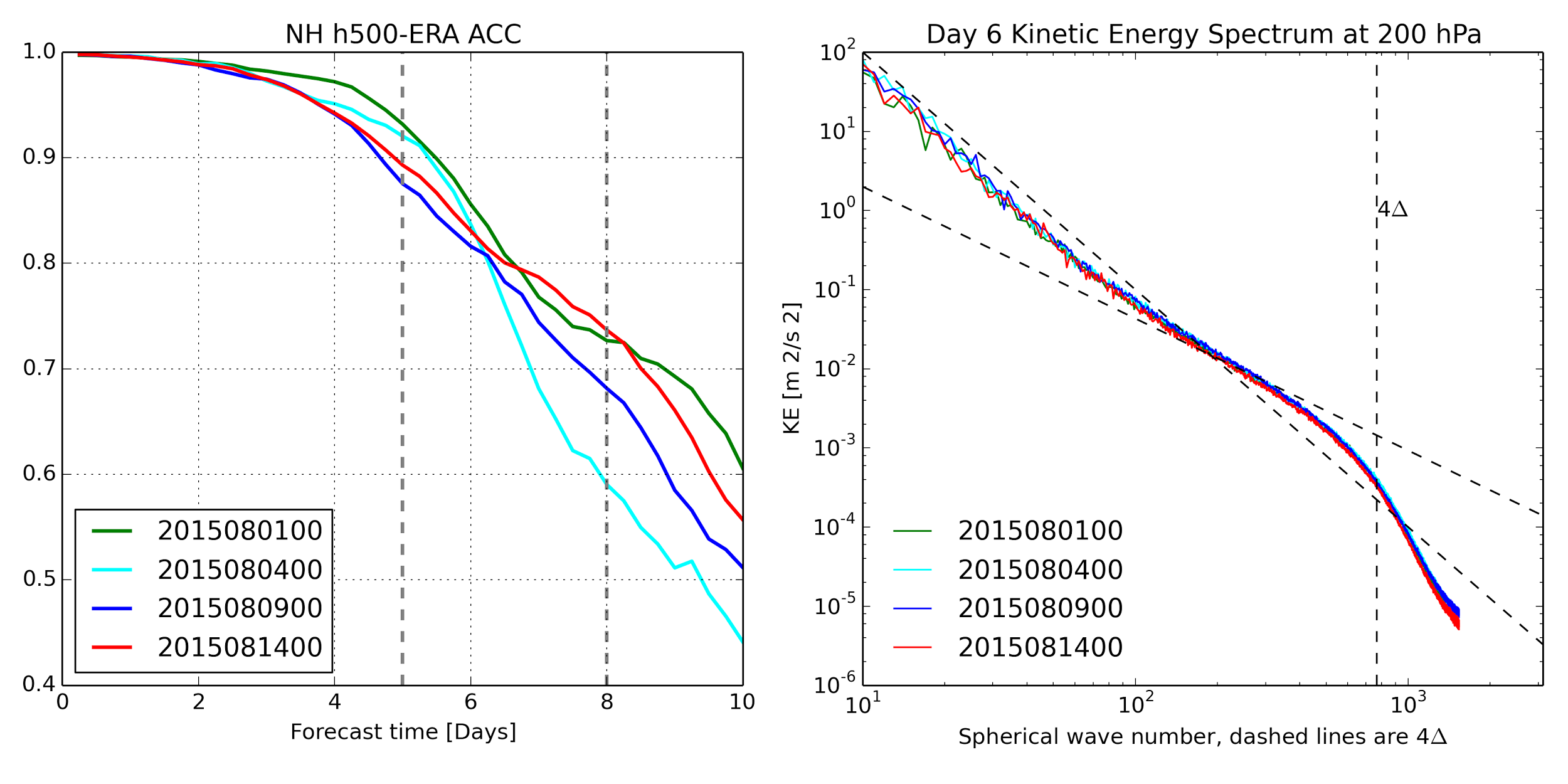 ACC varies between different runs, but KE SPC is consistent
Does it change with validation times?
KE200 SPC development with time
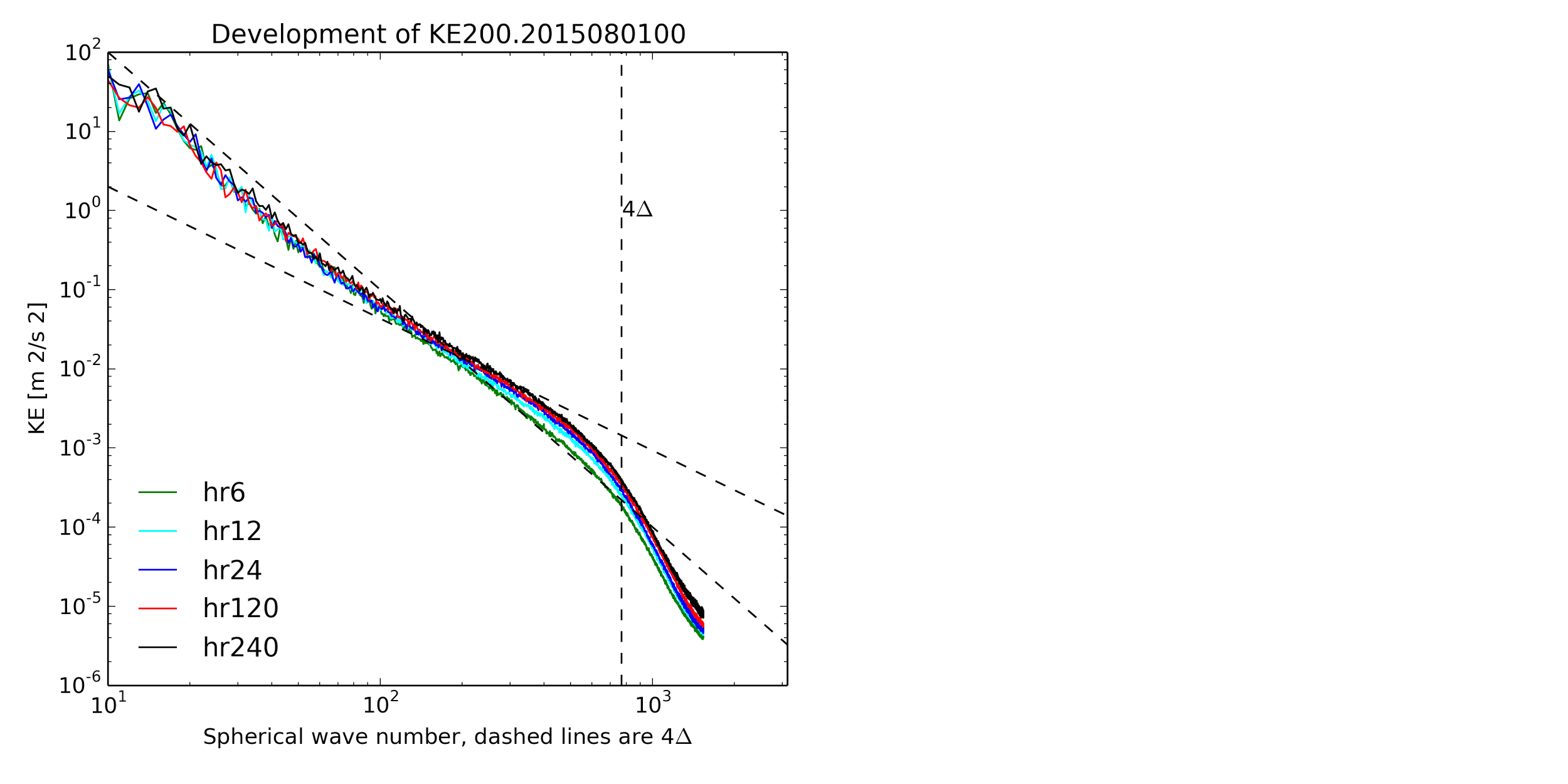 A “healthy” dynamical core is indicated by:
Rapid spin-up to stable status.
Effective noise control

FV3 KE200 SPC demonstrates:
Large scale 2D turbulence
Mesoscale 3D turbulence
highly scale-selective diffusion removes 2-Δ waves
-3
-5/3
KE SPC reveals dissipative properties
What’s the relationship between the diffusion settings and the KE spectrum?
Diffusion settings vs KE200 SPCs
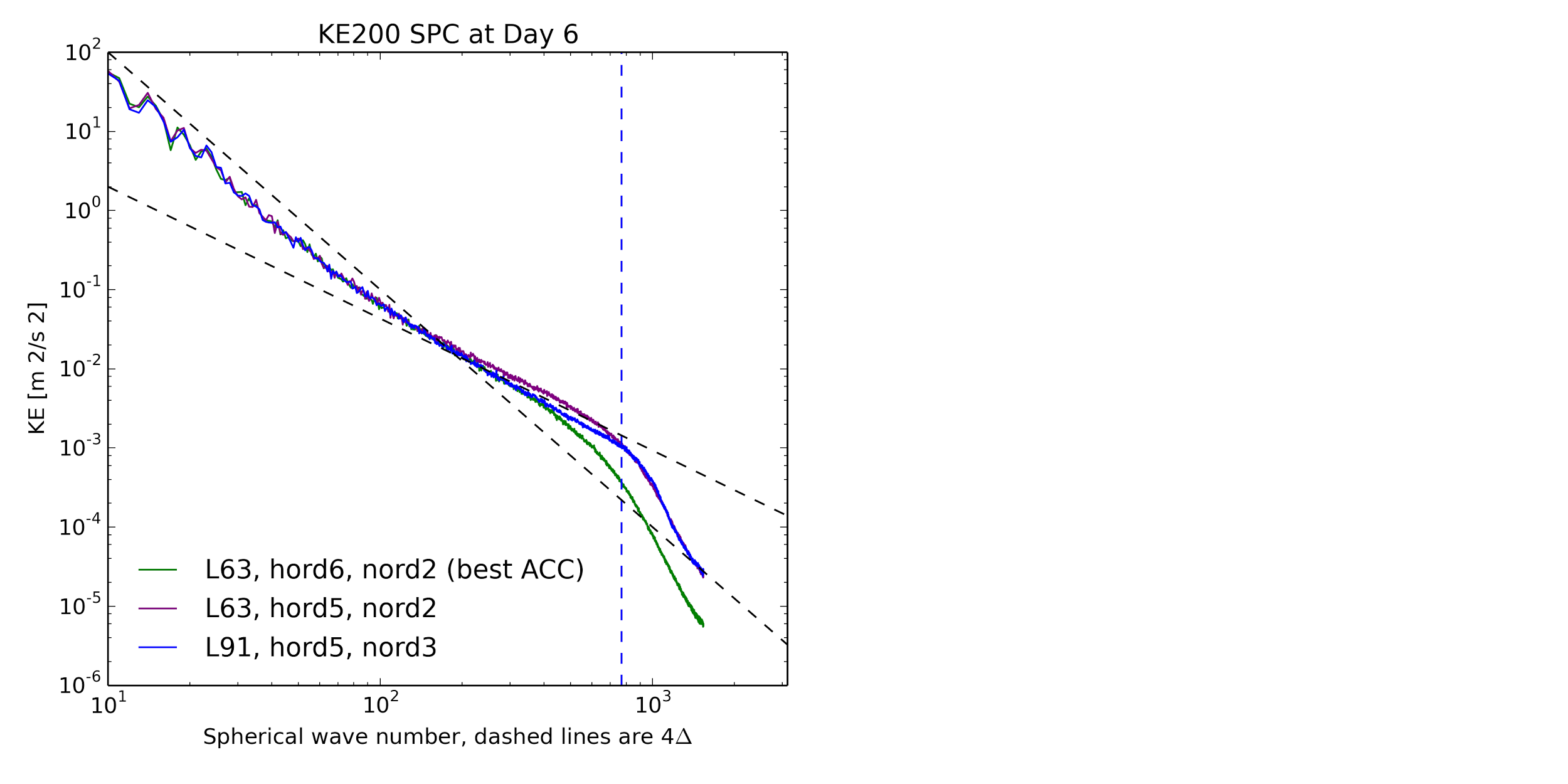 nord => the order or divergence damping. Larger value means higher scale-selective (2-delta) 
hord => horizontal transport scheme: hord6 is more diffusive than hord5.
L[N] => number of model layers. Still looking into the impact to the KE200 SPC…
Other parameters: vtdm4, dddmp, etc. Check FV3 diffusion references.
A “better looking” SPC does not necessarily leads to a better ACC
Diffusion settings vs KE200 SPCs
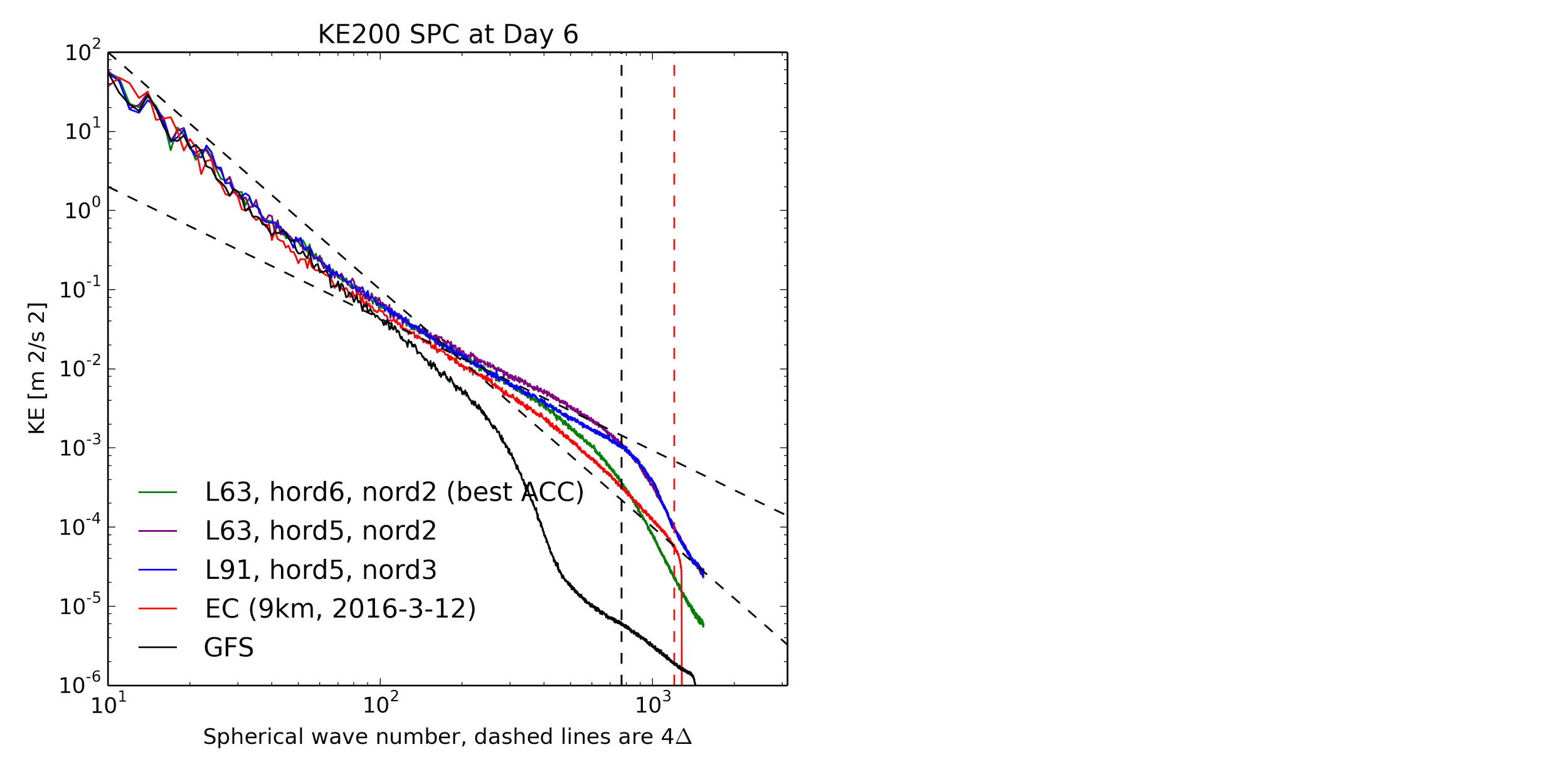 Different 4-deltas: ECMWF uses 9 km horizontal resolution, while GFS and FV3 use 13 km horizontal resolution.
Fingerprints of the models
EC data courtesy of Linus Magnusson
KE200 SPCs between models show a larger variance
How does FV3 team do PP?
FV3 team “in-house” post-processing solutions
User’s control
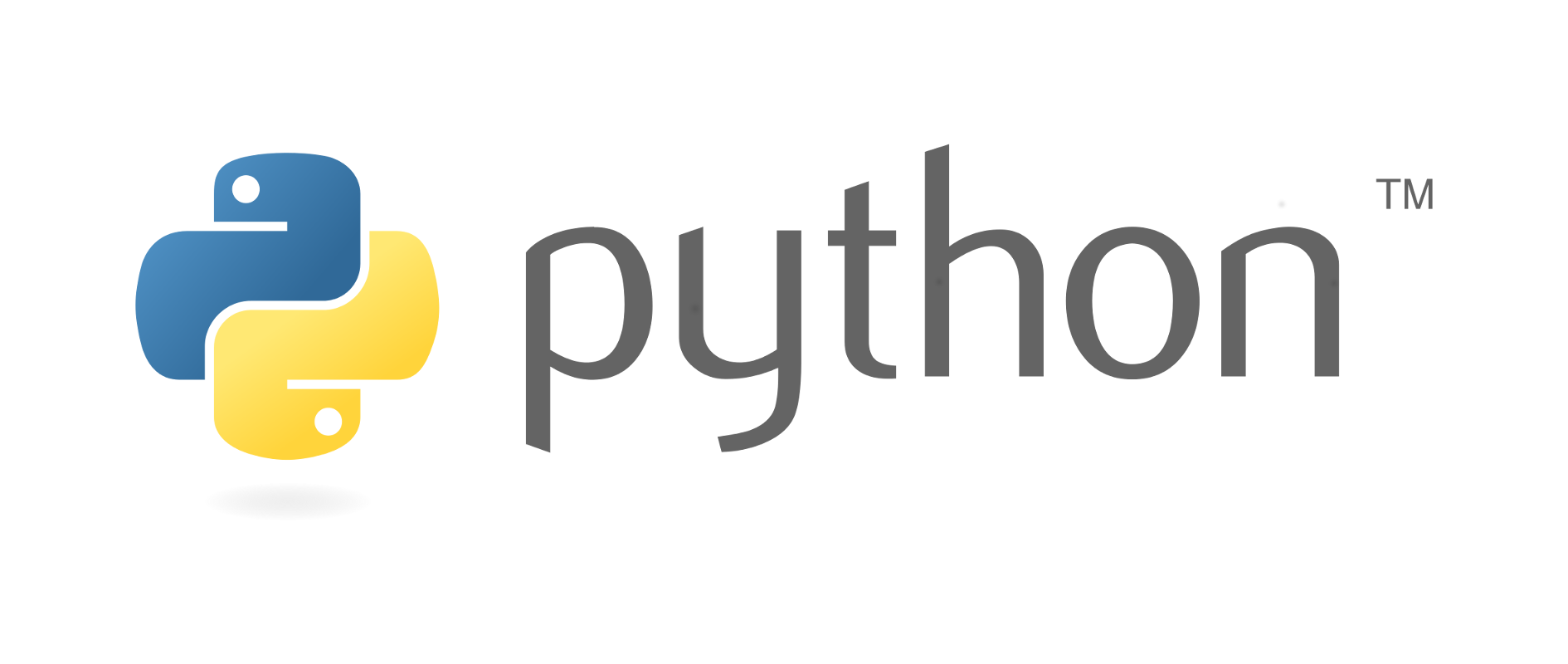 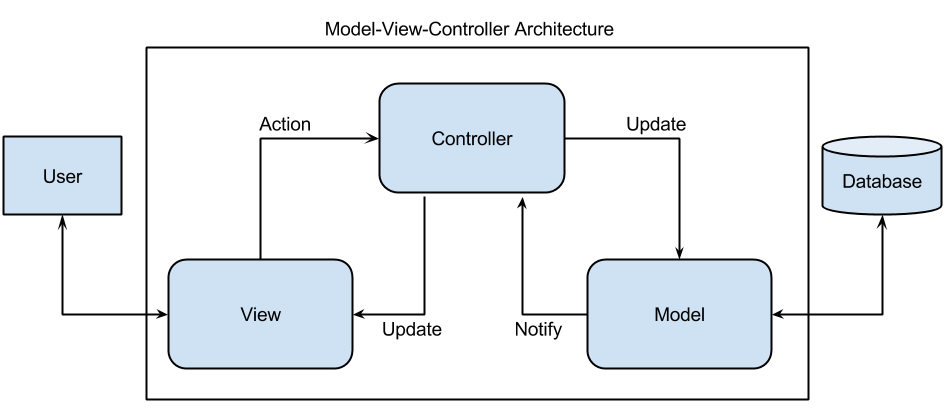 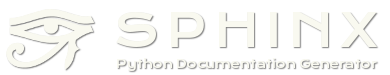 class FV3_Record()
With various utilities
class FV3_Plot()
$ fv3_ke_spc.py --help
usage: fv3_ke_spc.py [-h] --u_file U_FILE --v_file V_FILE --pp_frame PP_FRAME
                     [--ke_path KE_PATH] [--lon_name LON_NAME]
                     [--lat_name LAT_NAME] [--u_name U_NAME] [--v_name V_NAME]
                     [--ncl_name NCL_NAME]

get kinetic energy spectrum from horizontal 2D u,v variables

optional arguments:
  -h, --help           show this help message and exit
  --u_file U_FILE      your run result that has 2D u vars
  --v_file V_FILE      your run result that has 2D v vars
  --pp_frame PP_FRAME  frame number to pp
  --ke_path KE_PATH    pped result of kinetic energy spectrum,
                       default=ke200.nc
  --lon_name LON_NAME  name of the 1D lon, default = grid_xt
  --lat_name LAT_NAME  name of the 1D lon, default = grid_yt
  --u_name U_NAME      name of the 2D u, default=u200
  --v_name V_NAME      name of the 2D v, default=v200
  --ncl_name NCL_NAME  name of the ncl script, default = test_ncl
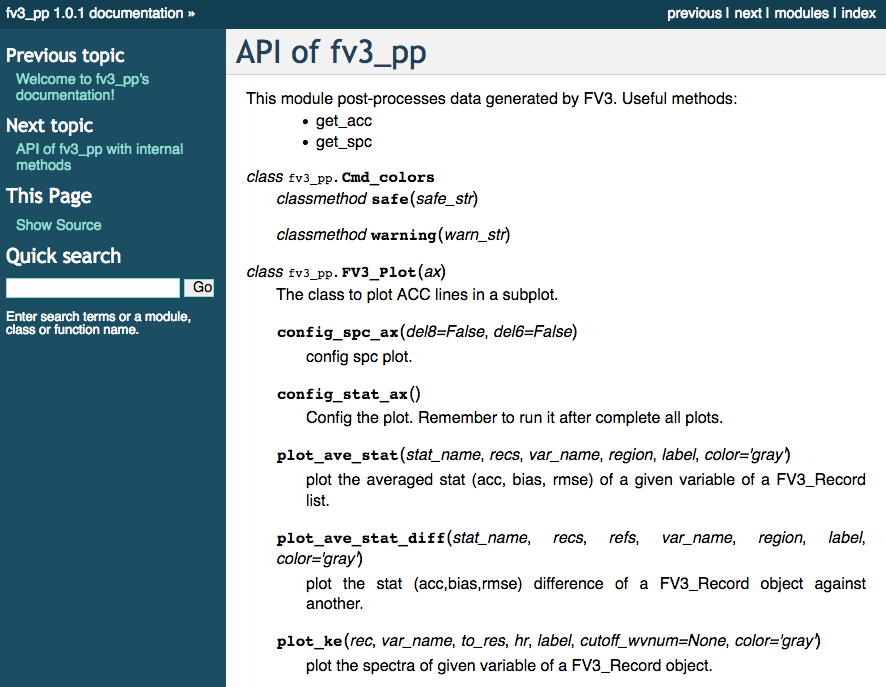 [Speaker Notes: MVC architectural pattern]
FV3 team “in-house” post-processing solutions
FV3_pp project - experimental, inspired by pp for much larger runs:
Variable based instead of file based regridding
On-demand variable processing (lazy-initialization)
PP is an embarrassingly parallel problem
Status checking system (allowing pp call repeatedly - cron job)
Object oriented
Improvement: speed, flexibility, scalability
[Speaker Notes: MVC architectural pattern]
Thank you!
Supplementary materials
KE200 spectrum is the fingerprint of the dyn-core
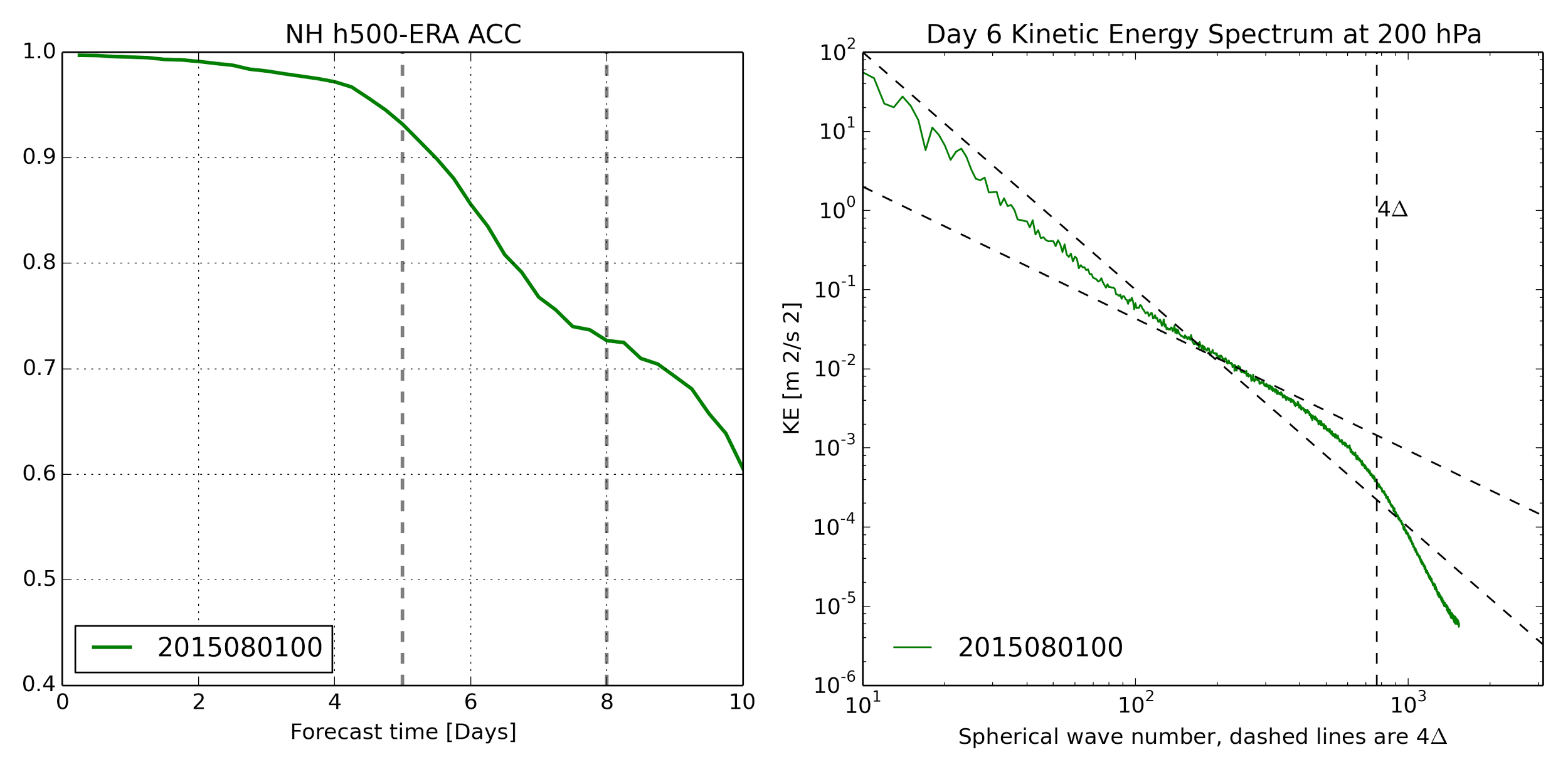 KE SPC is a stat for each single run - 2D analysis at a certain level
KE200 SPC development with time
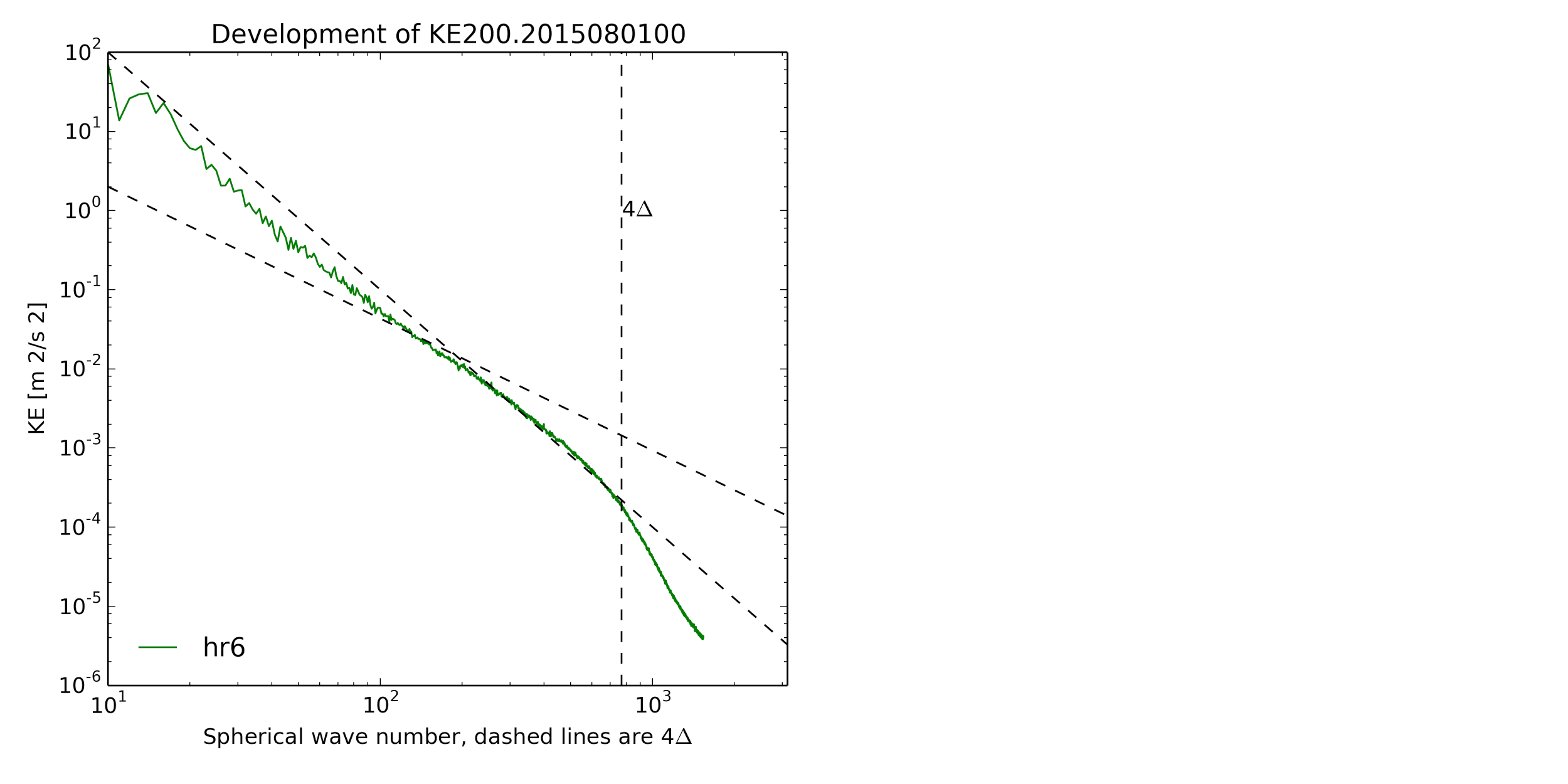 ICs do not contain enough small scales due to smoothing
KE200 SPC development with time
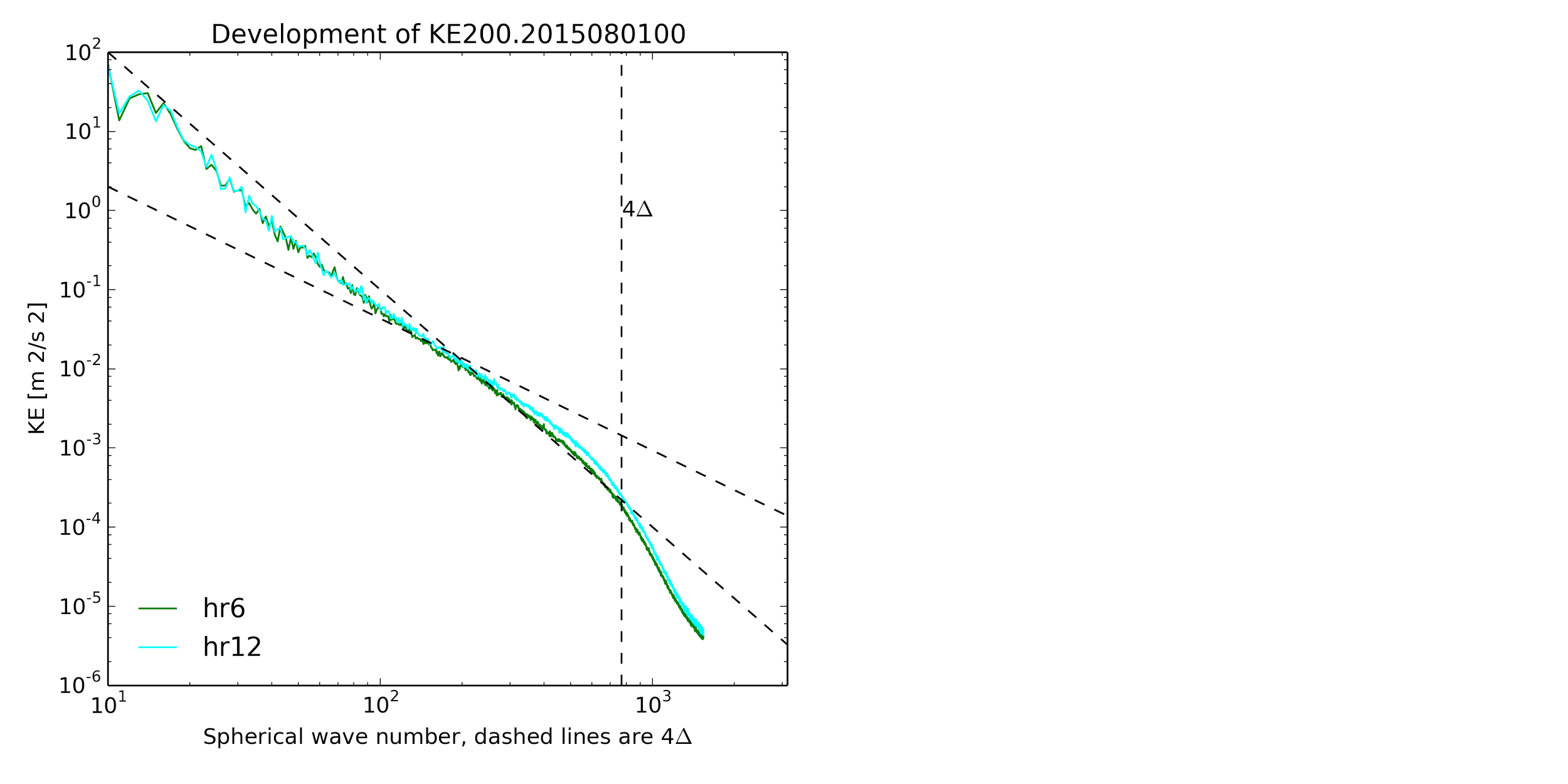 The “Growth” of the SPC
dyn-core develops the small-scaled features
KE200 SPC development with time
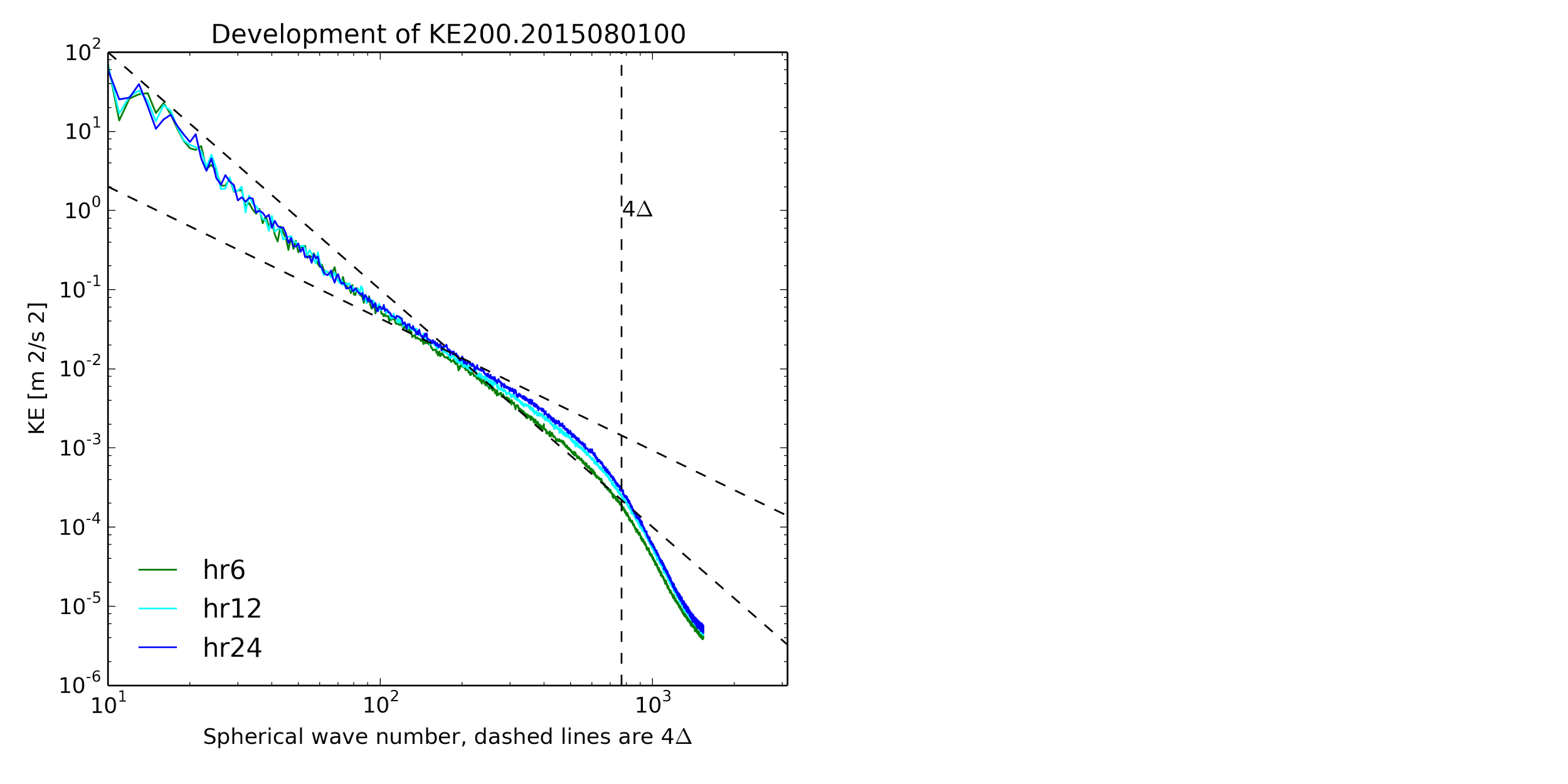 Approaching to a stable status
Not an indefinite “growth”!!
KE200 SPC development with time
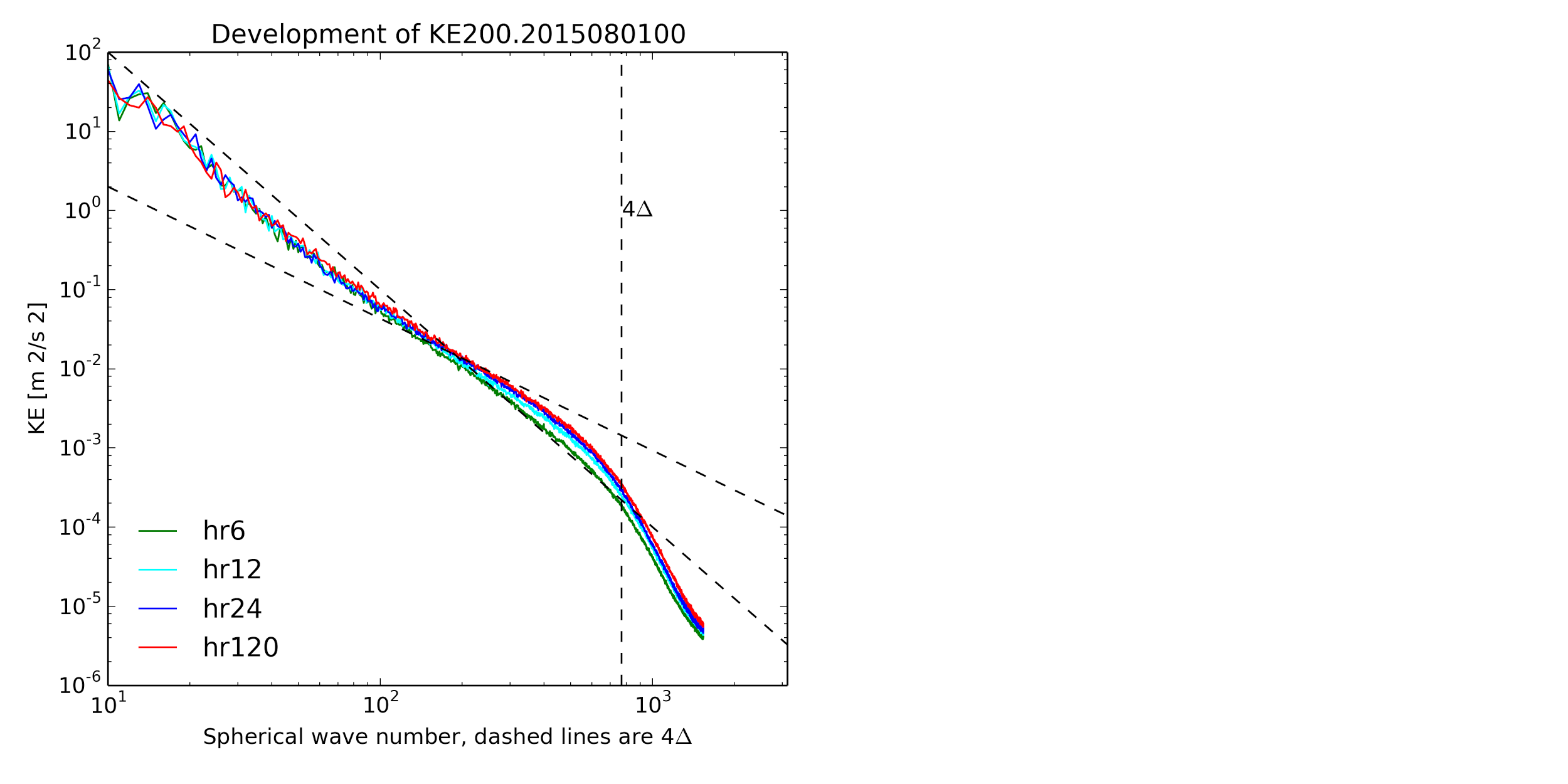 The dyn-core need more than 6 hours to get fully “spinned-up”.
The stable status is developed within the first 24 hours.
Numerical noise is usually of wavelengths smaller than 4Δ and gets damped out rapidly.